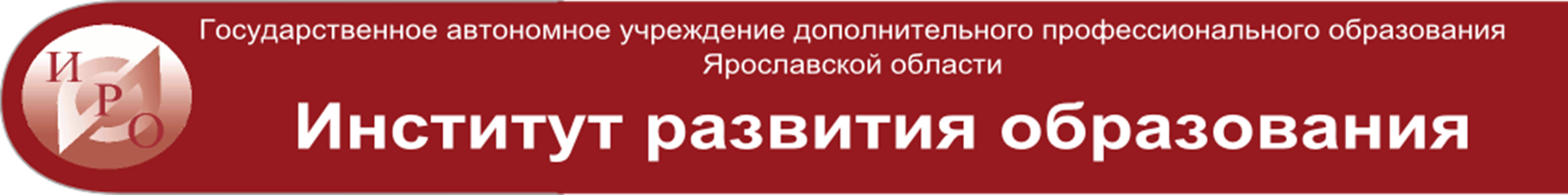 О результатах деятельности  базовых площадок в 2019 году
Уланова Галина Александровна, проректор ГАУ ДПО ЯО «Институт развития образования»

Ярославль, 23 января 2020 года
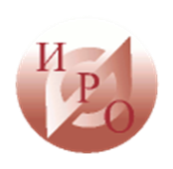 Нормативные документы:
Положение о базовой площадке ГАУ ДПО ЯО «Институт развития образования» (приказ от 20.05.2019 №01-03/65 «Об утверждении Положения о базовой площадке Института в новой редакции»)
Базовая площадка Института – образовательная или иная организация Ярославской области вне зависимости от организационно-правовой формы, типа и вида, на базе которой осуществляется разработка и (или) внедрение инновационных проектов (программ), практическая отработка содержания образования, технологий воспитания и обучения, новых механизмов управления образованием, реализация дополнительных программ повышения квалификации педагогических и руководящих работников региональной системы образования в рамках конкретных направлений научно-исследовательской, научно-методической и организационно-методической деятельности Института, в том числе по заданию департамента образования Ярославской области, а также совершенствование уже существующих подходов к образовательному процессу в соответствии с приоритетными направлениями развития образования на федеральном и региональном уровнях, и располагающая необходимым для этого информационным, материально-техническим, организационно-методическим и кадровым потенциалом.
План работы ГАУ ДПО ЯО «Институт развития образования» на 2019 год, часть 2 (Научно- методическая, организационно-методическая, информационно-аналитическая и проектная деятельность)
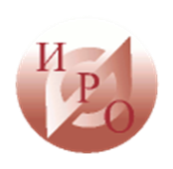 Статистика
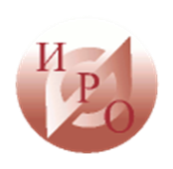 Составляющие для анализа информации:
разработка и (или) внедрение инновационных программ, 
разработка и (или) внедрение инновационных проектов,
практическая отработка содержания образования, технологий воспитания и обучения, новых механизмов управления образованием, 
реализация ДПП (стажировка) в рамках конкретных направлений научно-исследовательской, научно-методической и организационно-методической деятельности,
совершенствование уже существующих подходов к образовательному процессу в соответствии с приоритетными направлениями развития образования на федеральном и региональном уровнях,
научно-методическая деятельность 
тиражирование опыта (на разных уровнях)
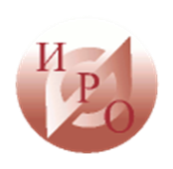 Результаты (проведение стажировки, научно-методический центр)
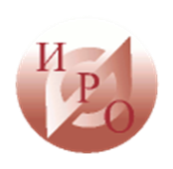 Результаты:
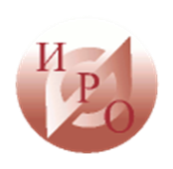 Результаты
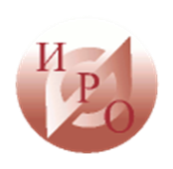 Основными критериями результативности деятельности Базовой площадки являются (п.4.8) :
Критерий 1. Соответствие фактических результатов деятельности Базовой площадки плановым;
Критерий 2. Социальный (образовательный) эффект деятельности Базовой площадки.
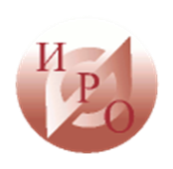 Предложения в решение ученого совета
Поставить на контроль деятельность СП по сопровождению БП в 2020 году,
Исключить из реестра БП следующие ОО: МОУ «Средняя школа №55» (КГД), МОУ «Средняя школа №3», МОУ «Средняя школа №37», Чебаковская сш, шк. им.Родионова, Ананьинская ош, Первомайская сш(КЕМД), Лучинская сш, МОУ СШ №1 Гаврилов-Ямский МР, «Средняя школа №60» (КНО), «Средняя школа №8» (КОПиП), д/с 209 (КИО)
СП, осуществляющим сопровождение БП в 2020 году, предоставить план работы до 01.02.2020
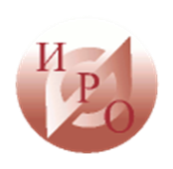 Благодарю за внимание!

Контактная информация:
Россия г. Ярославль, ул. Богдановича, 16 
Тел.: +7 (4852) 23-06-53 
Сайт: www.iro.yar.ru
E-mail: rcnit@iro.yar.ru
ulanova@iro.yar.ru